14-1739P; Upper Peshastin Barrier Conceptual Design
by Duboiski, Marc (RCO)
Interim Inspection Photos
March 22, 2016
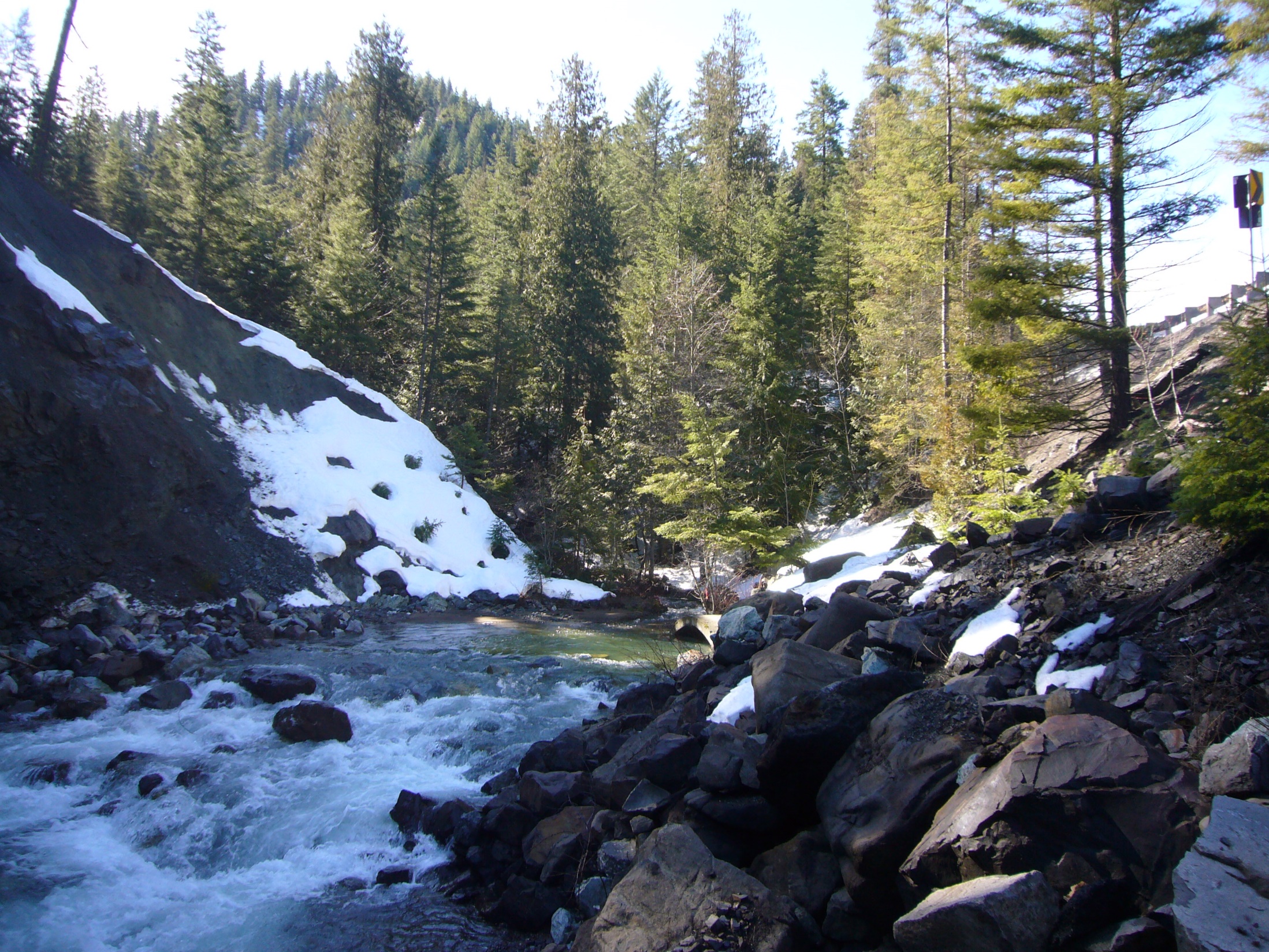 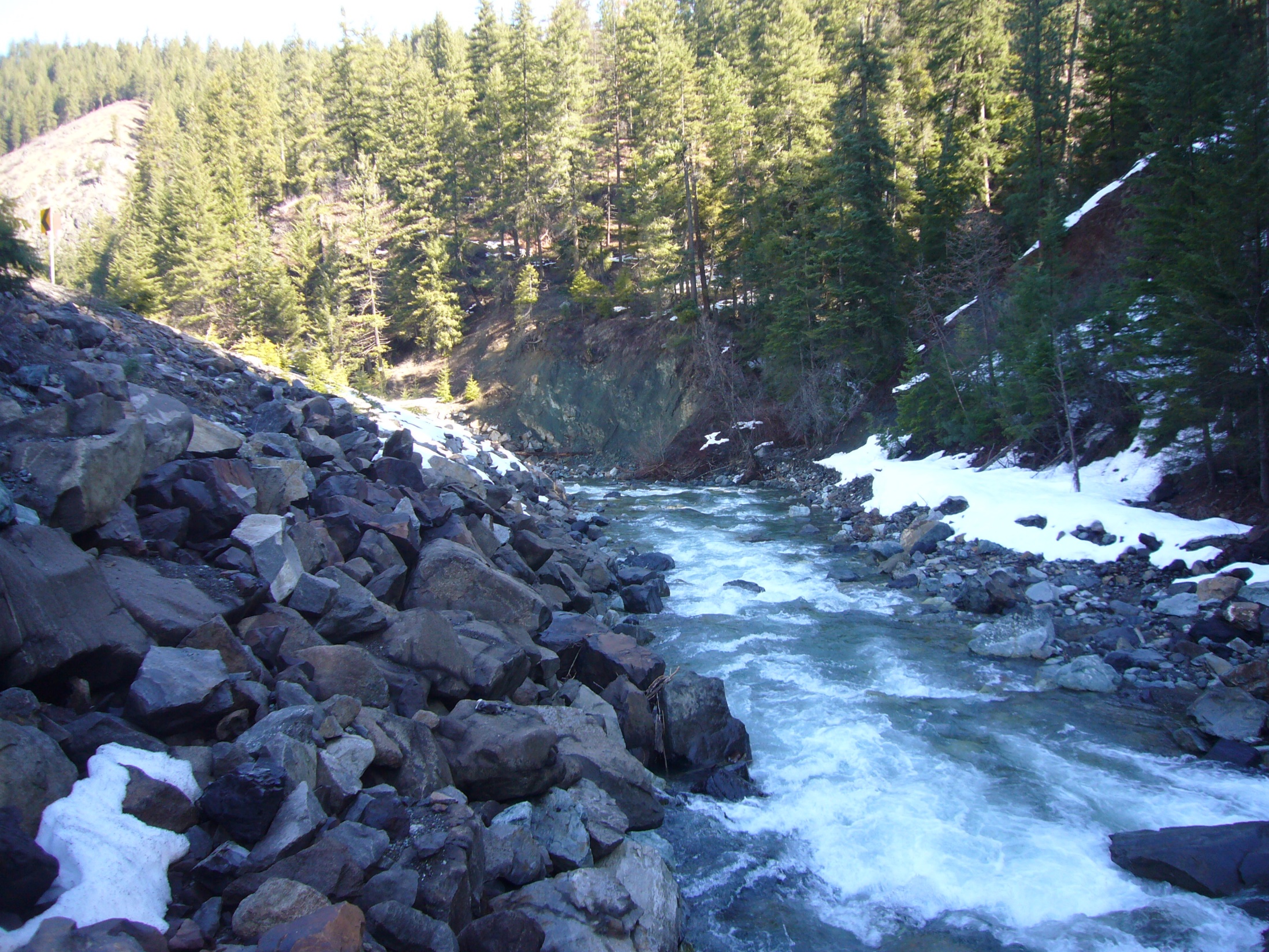 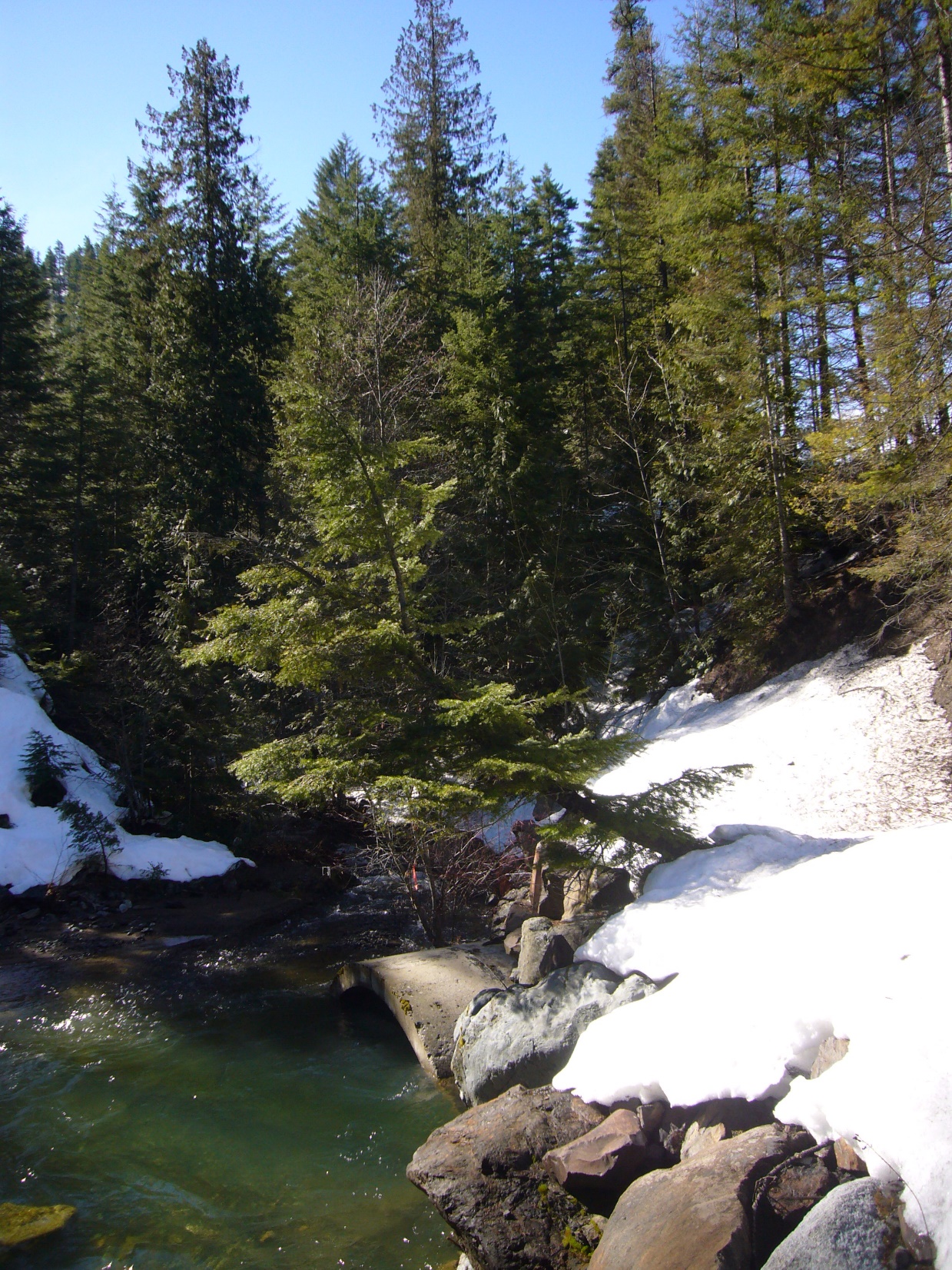 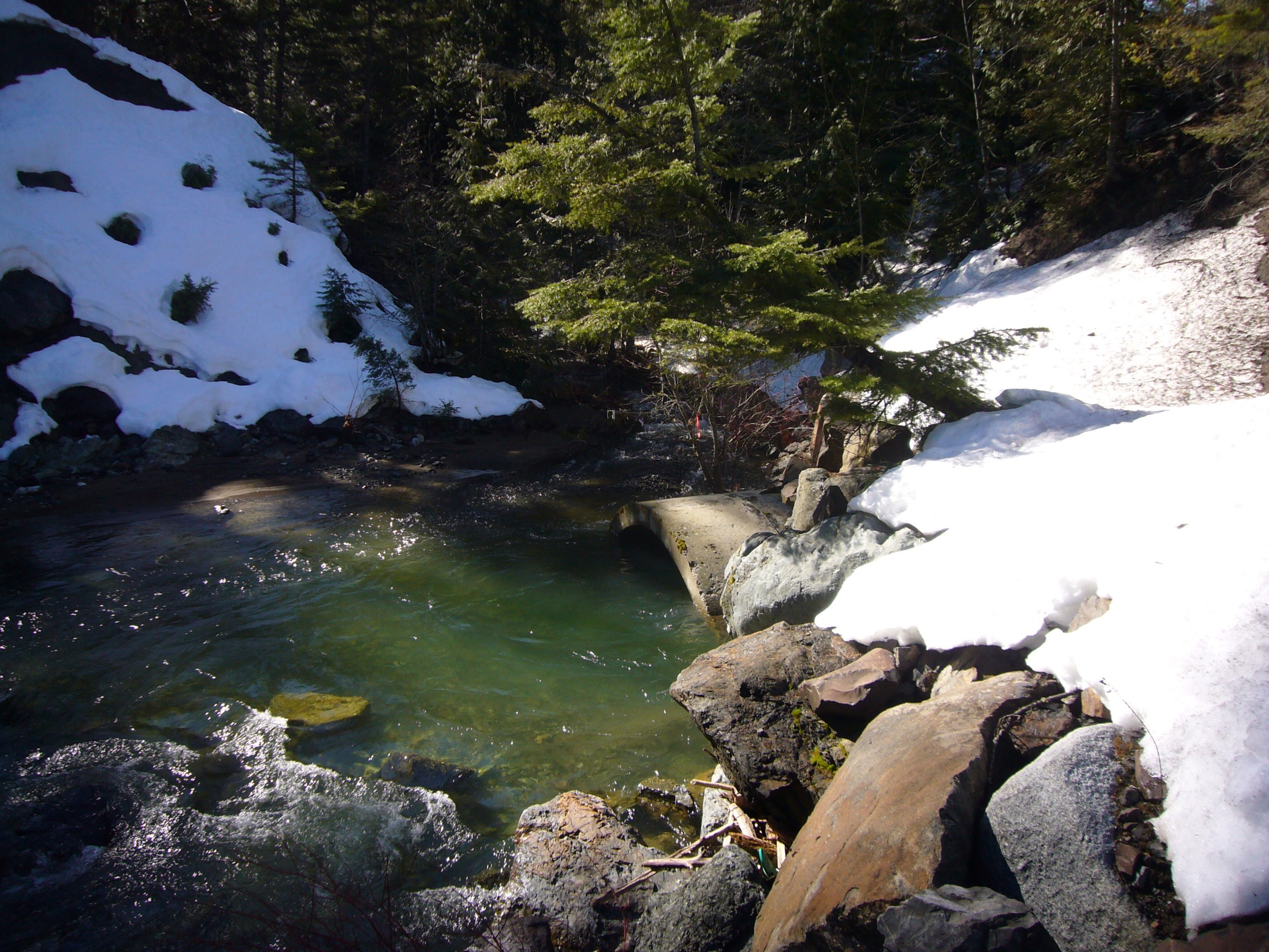 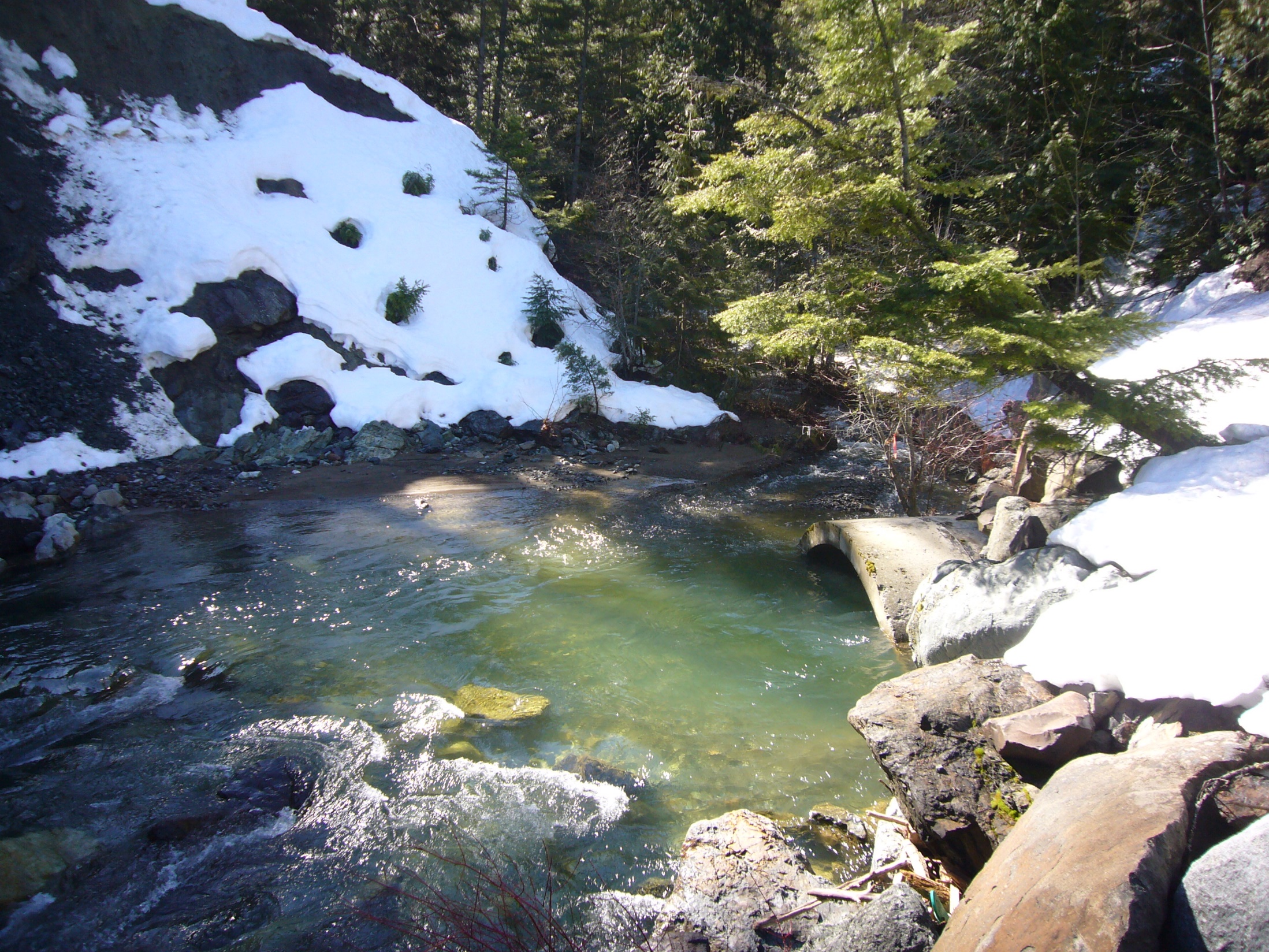 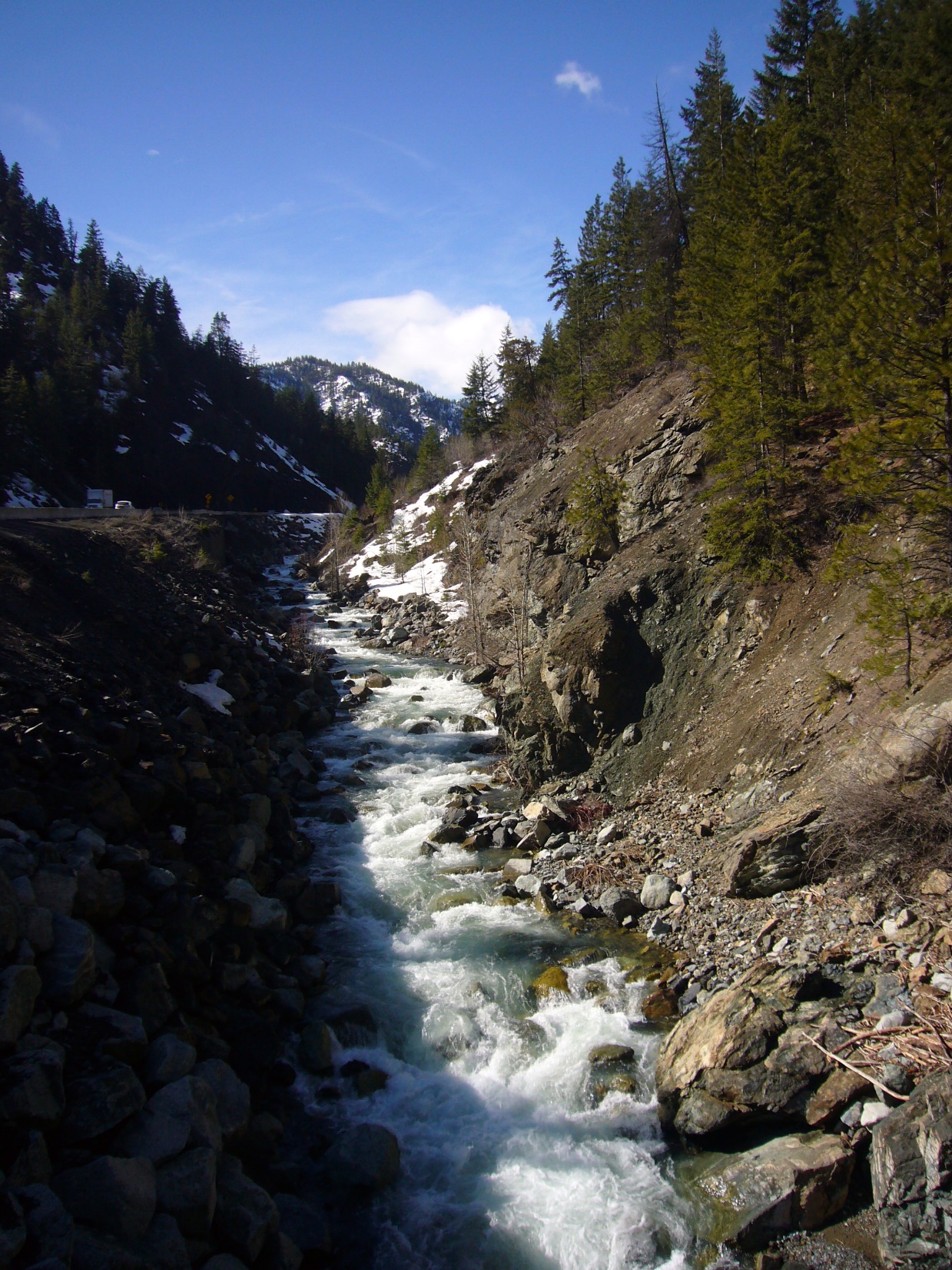 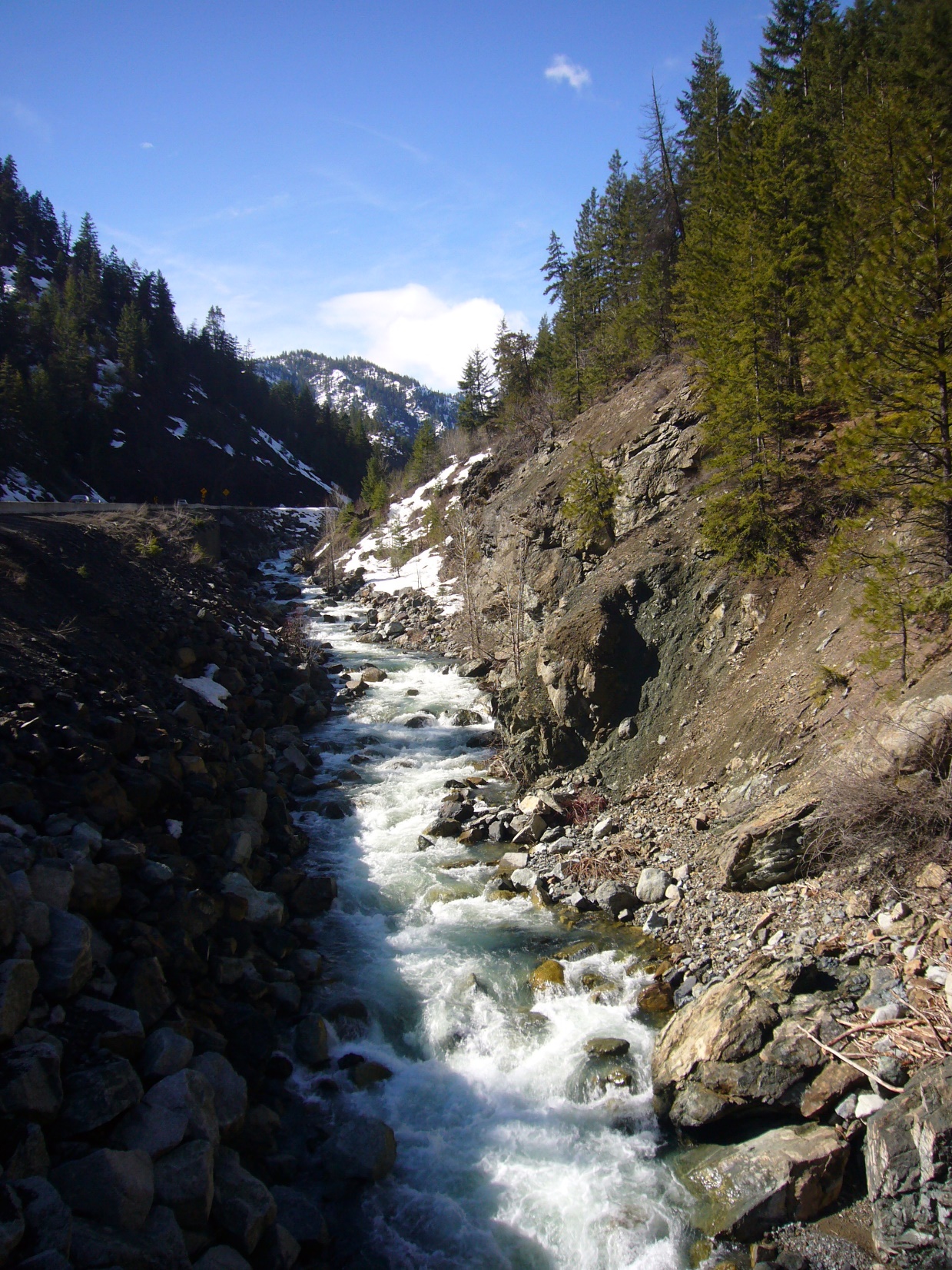 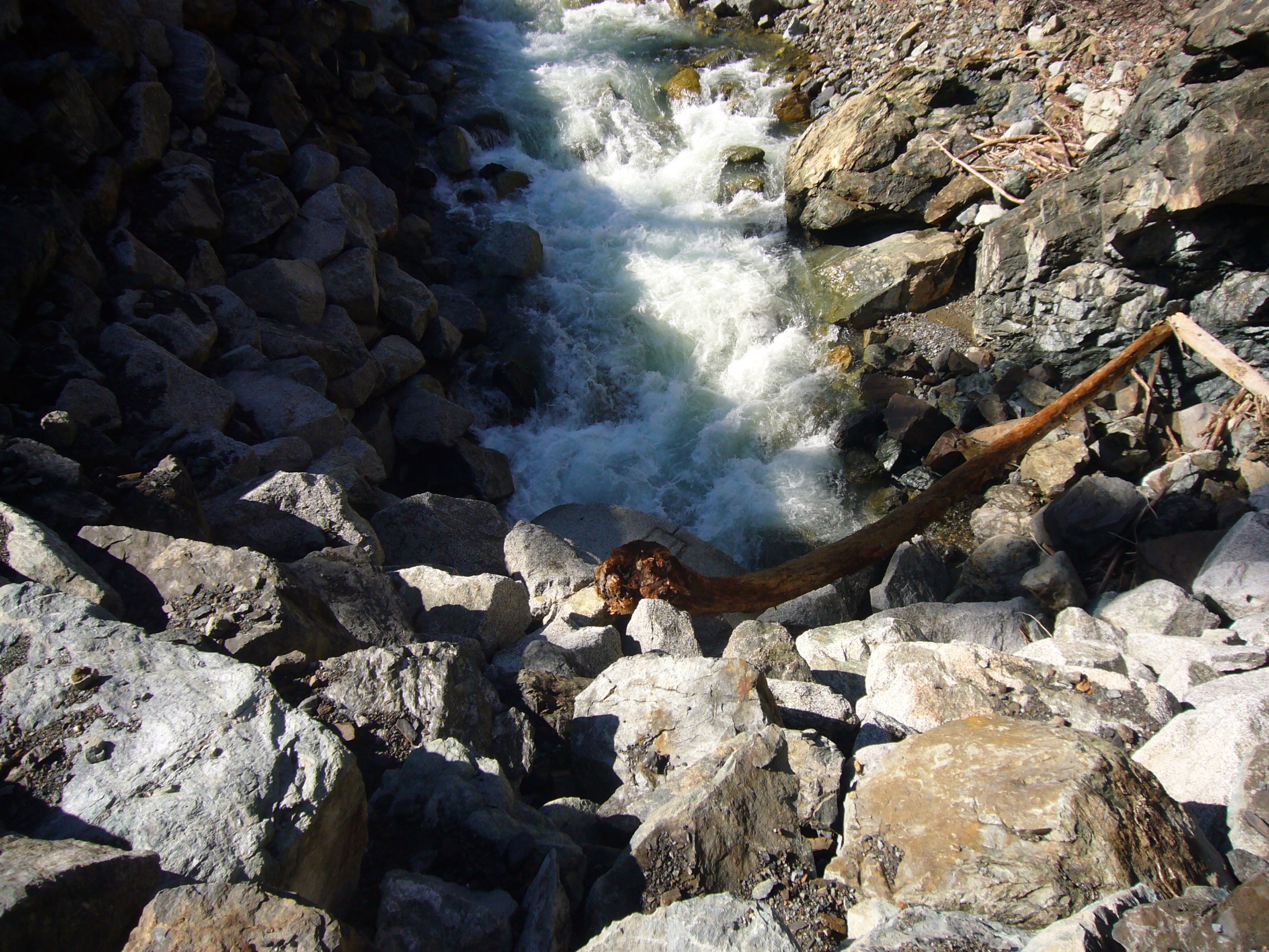 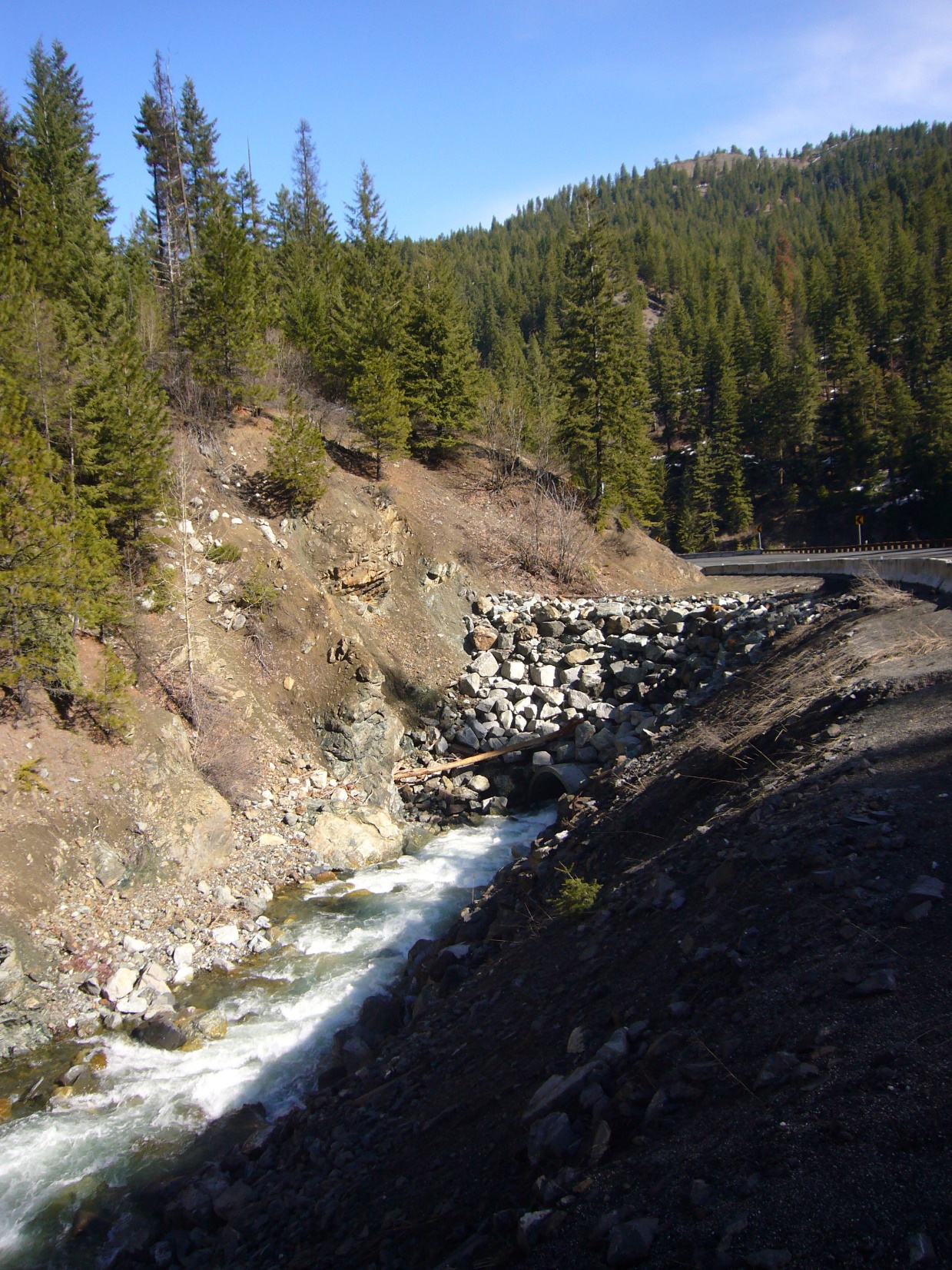 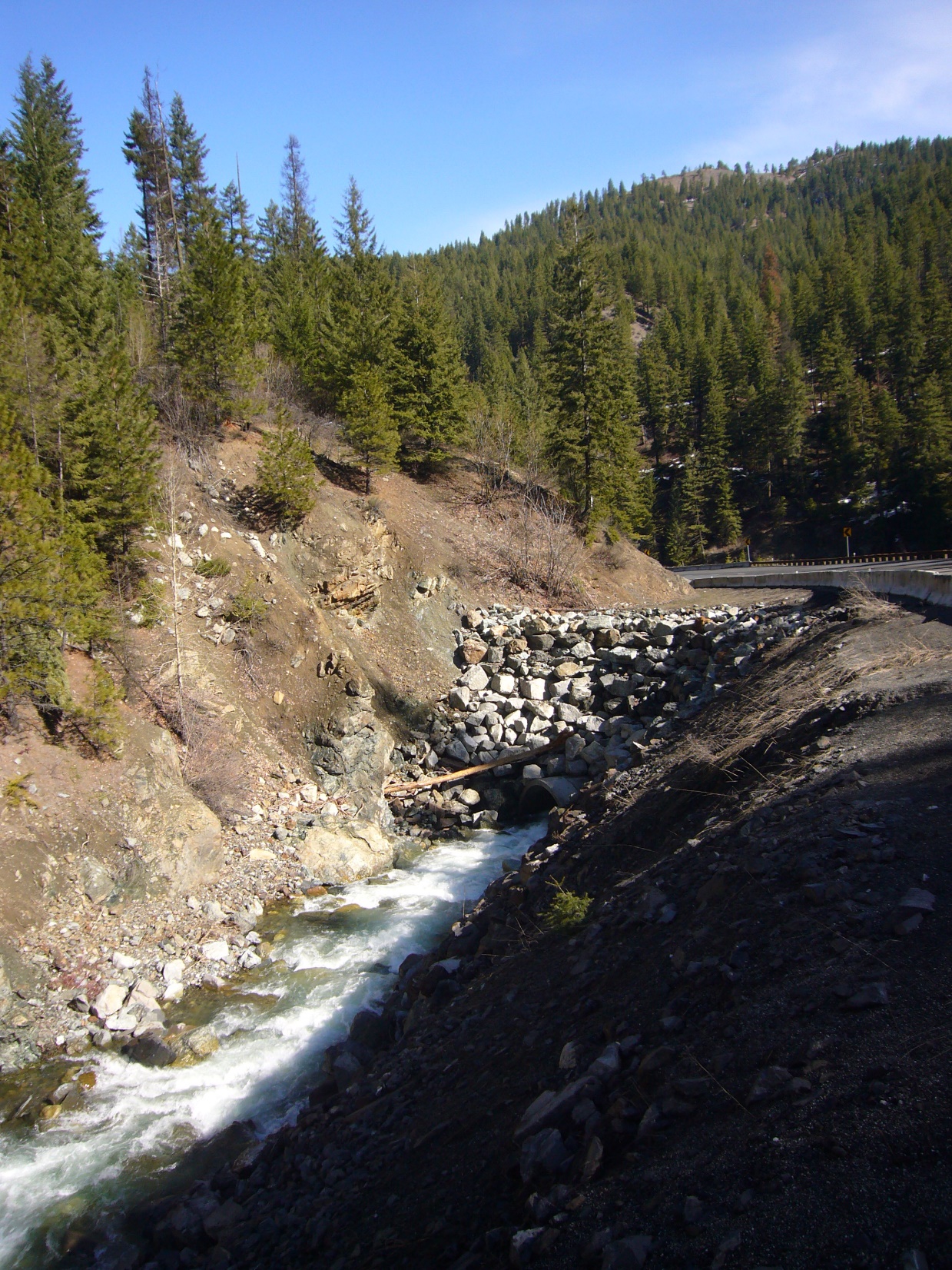 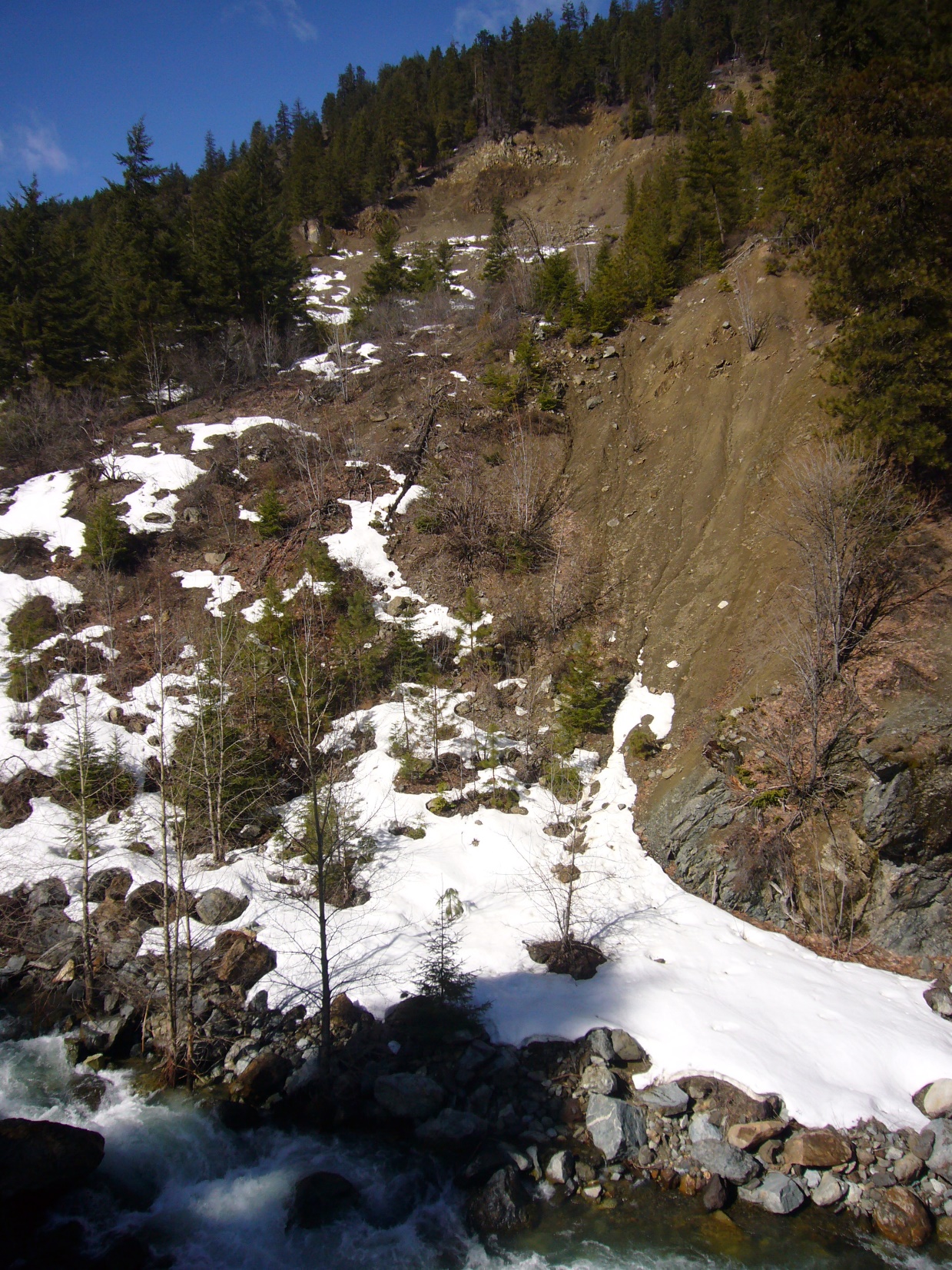 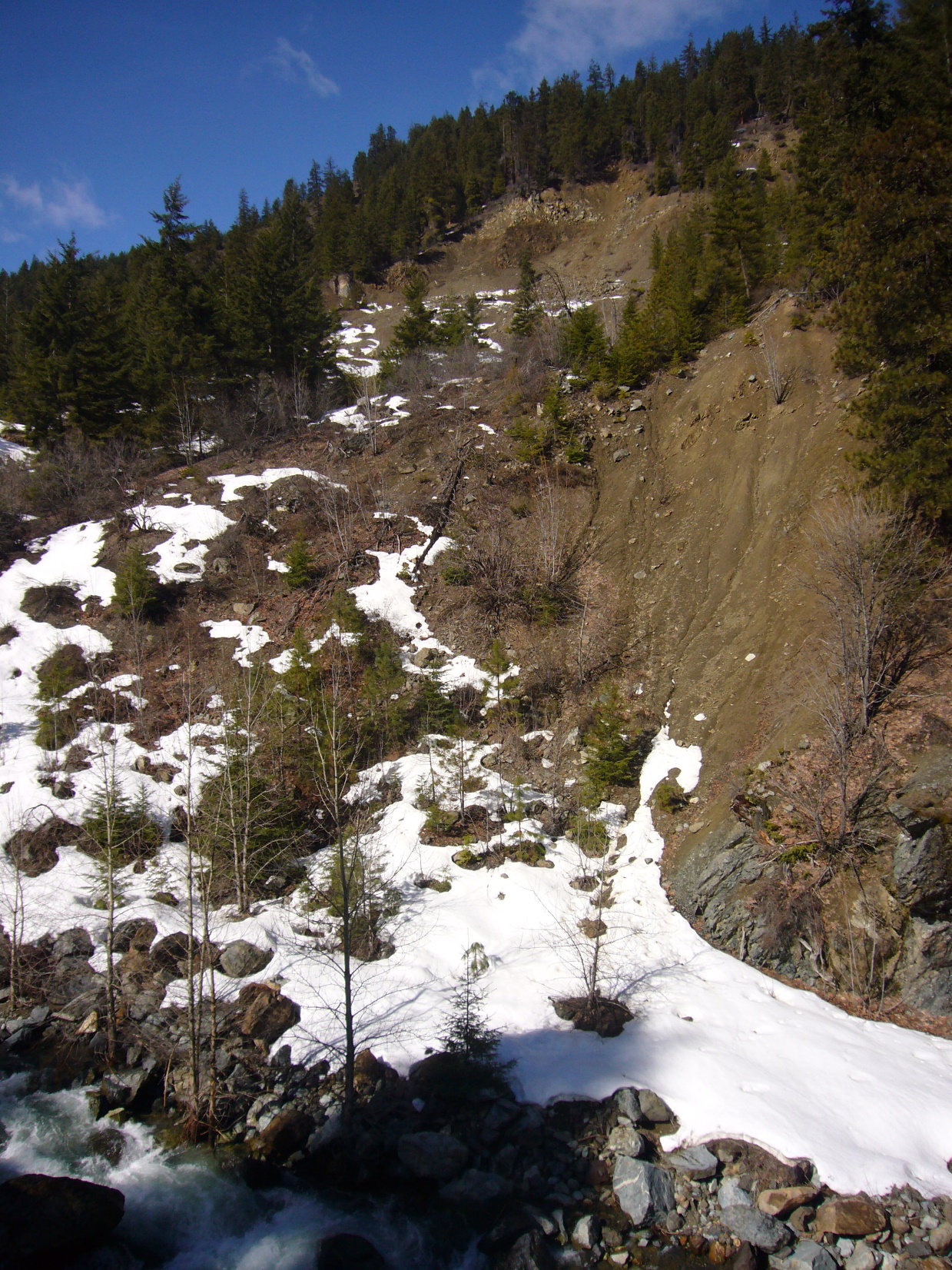 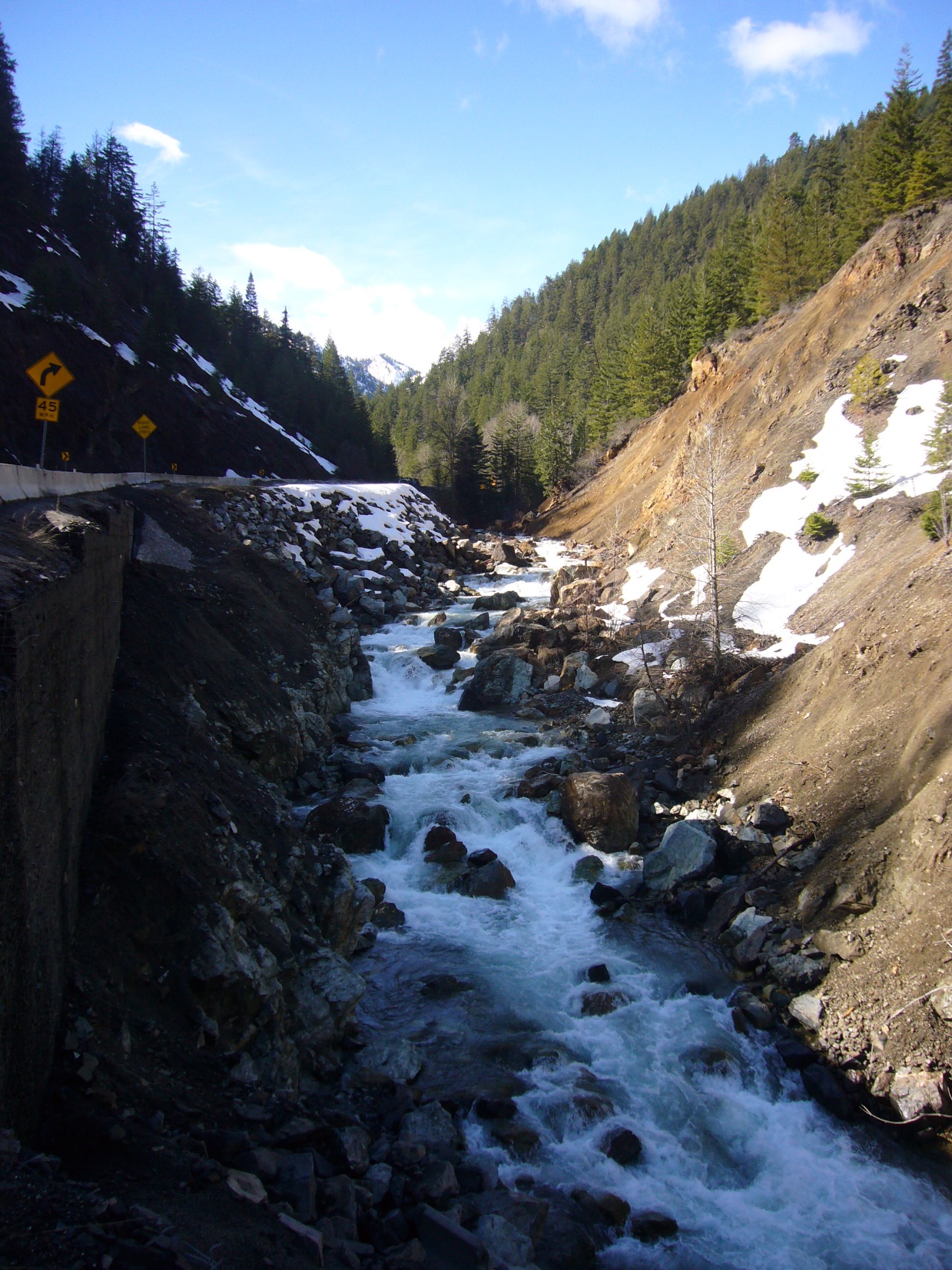 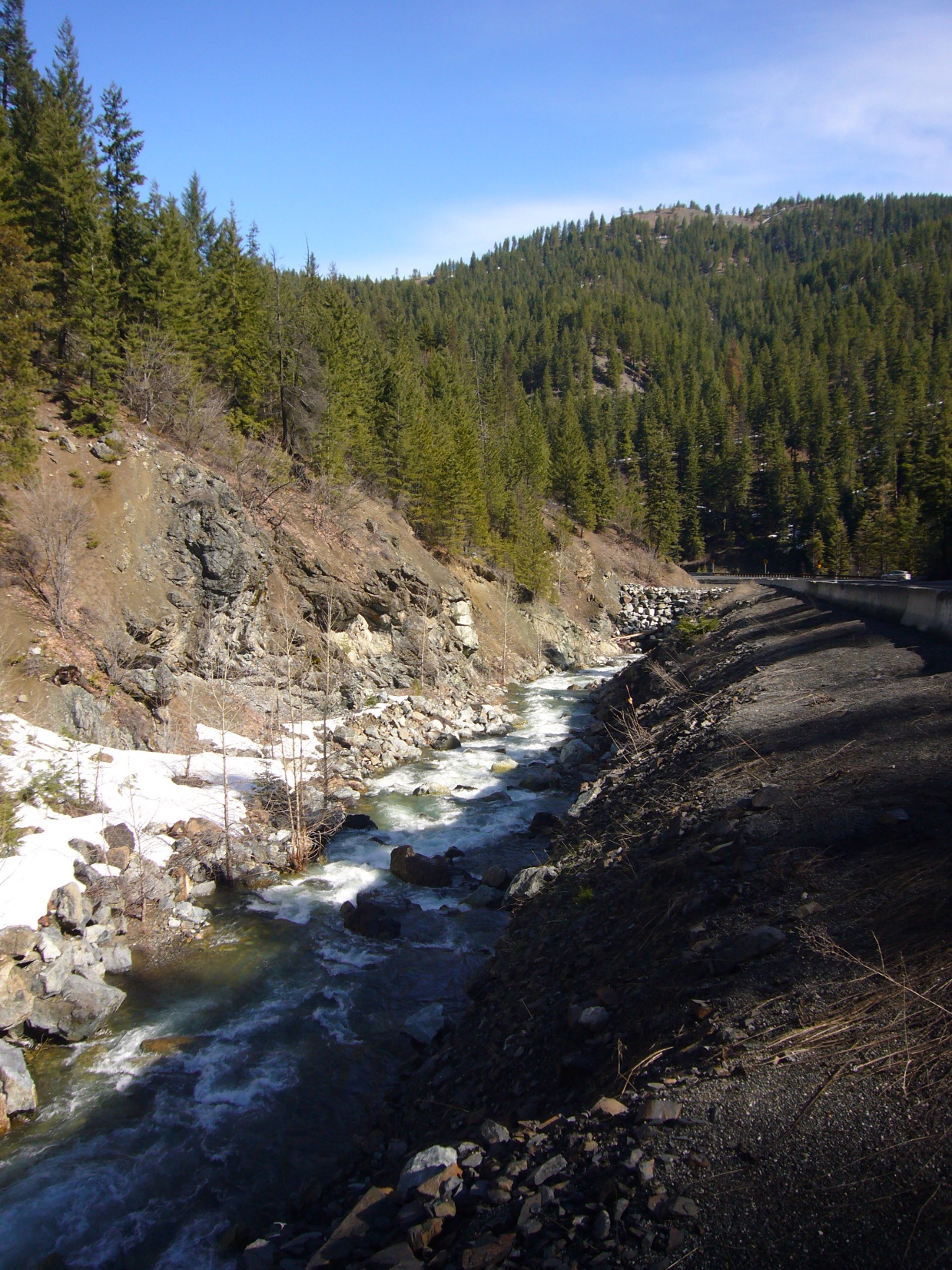 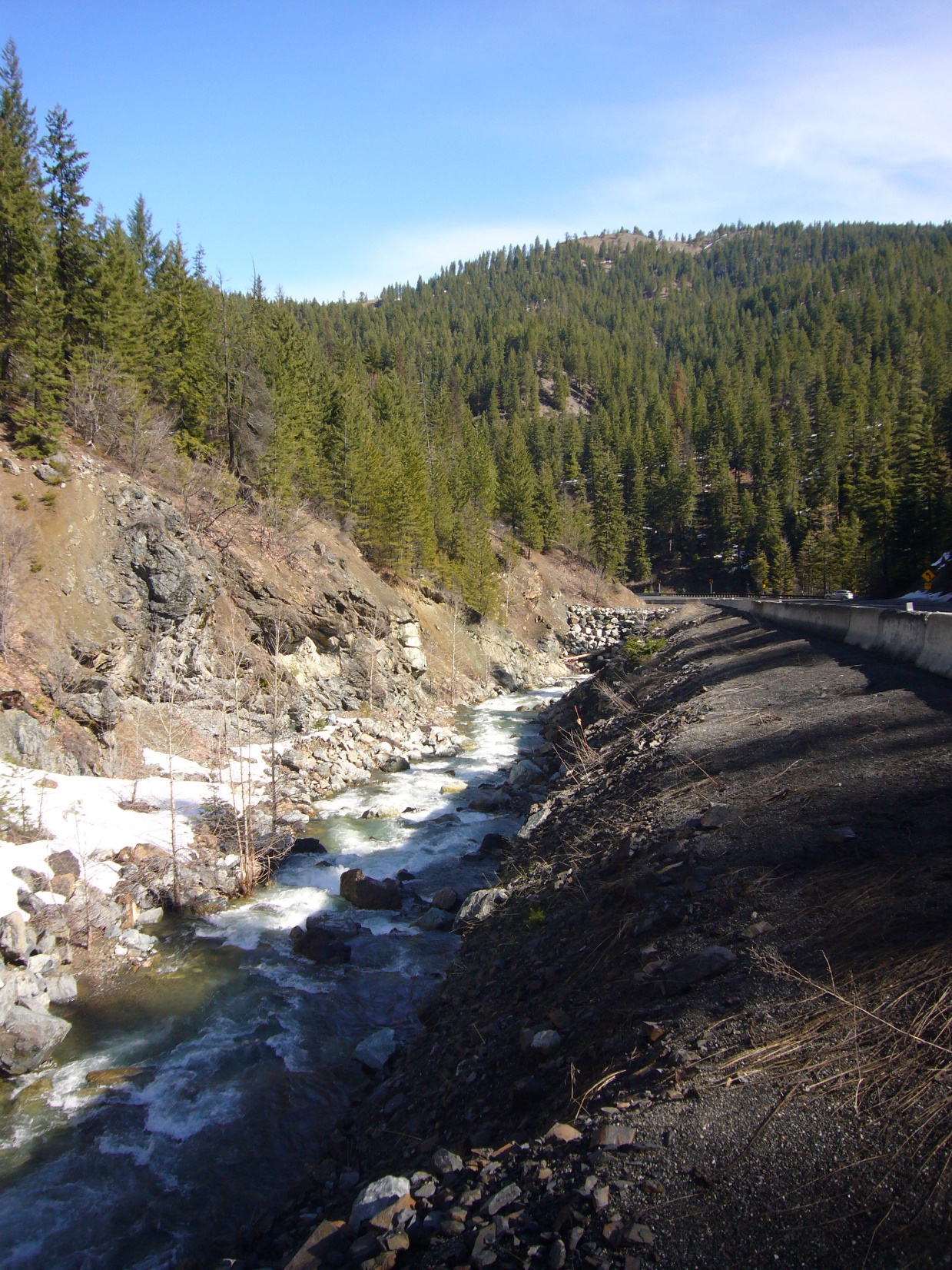 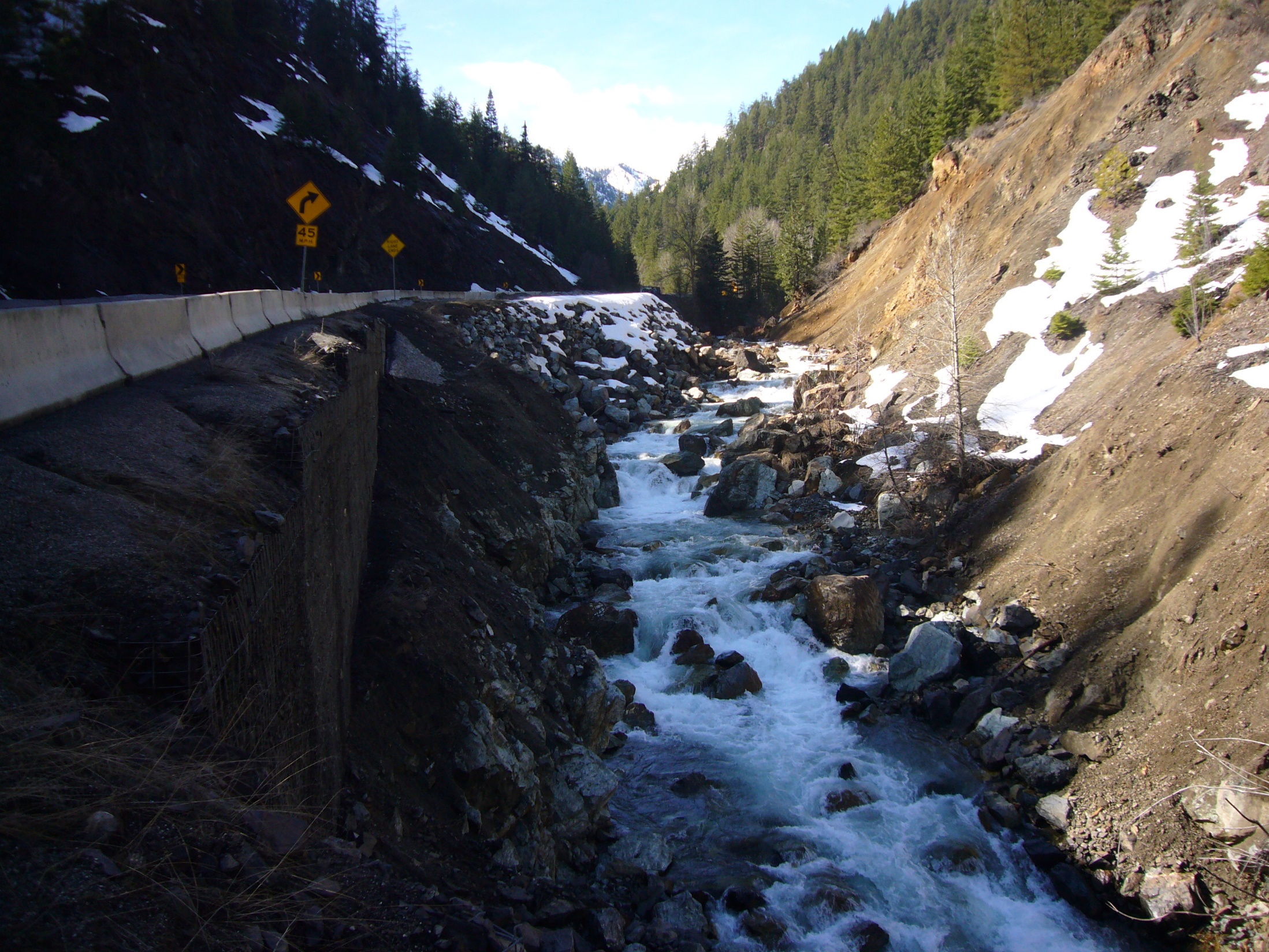 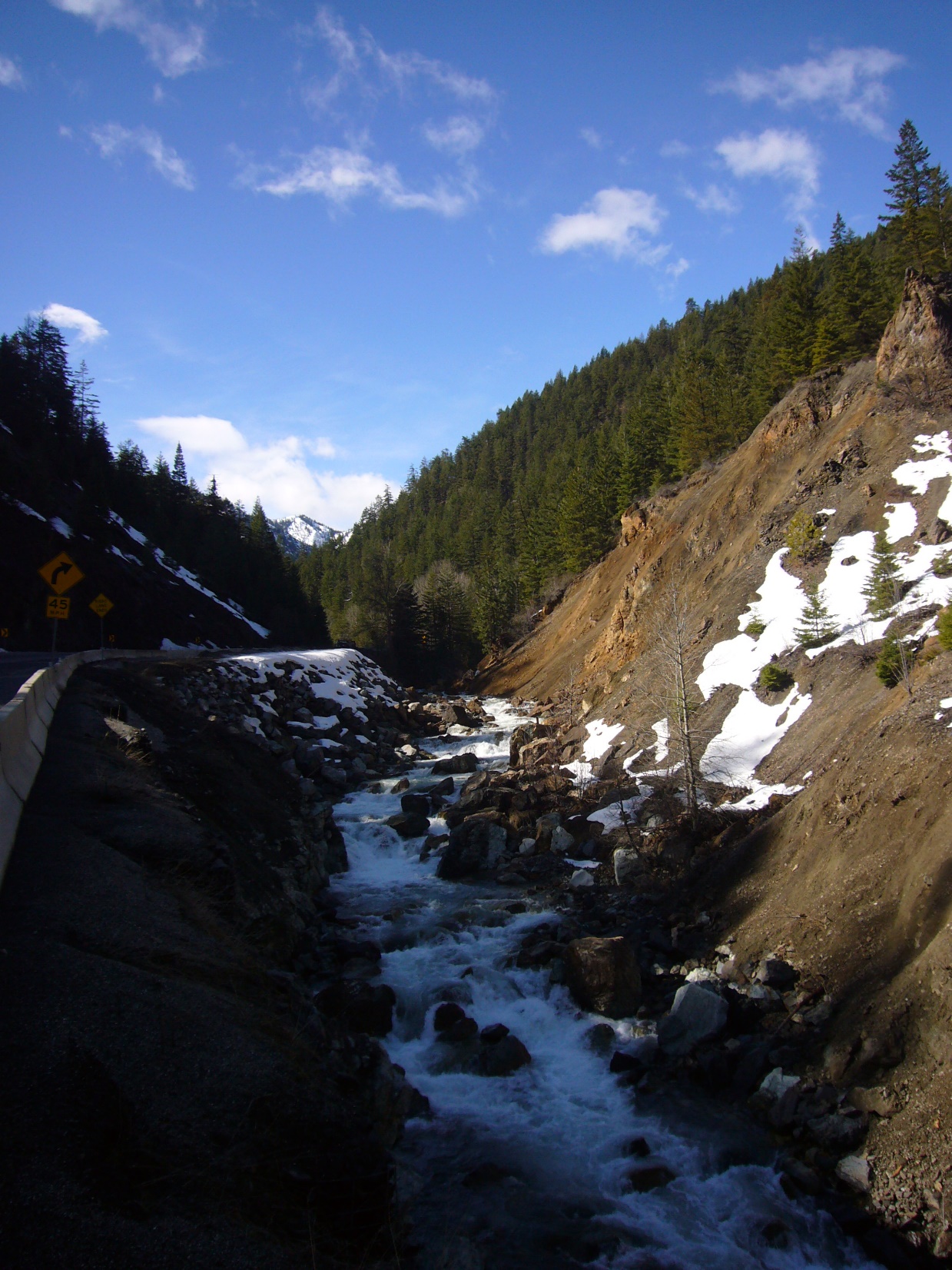 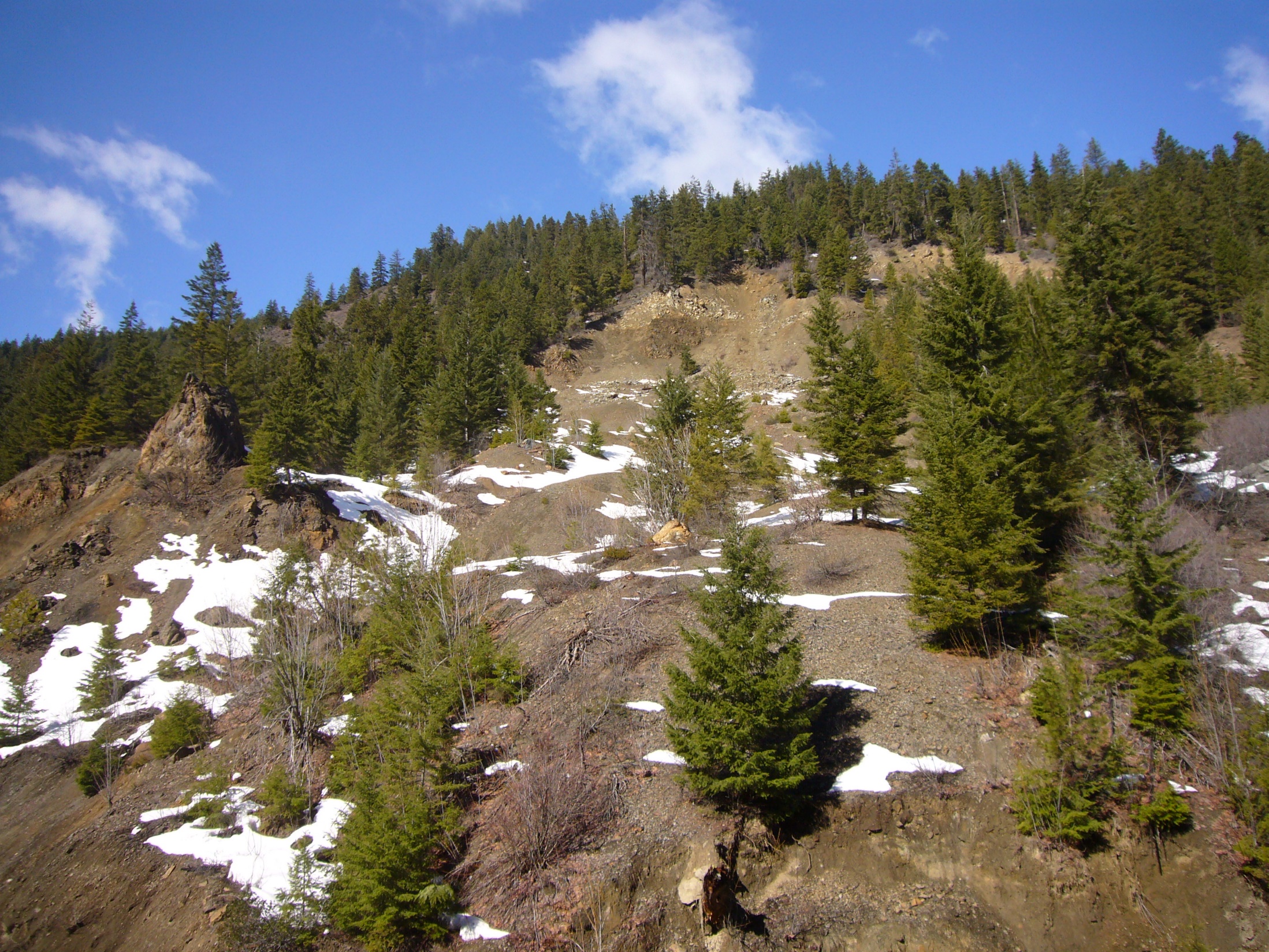 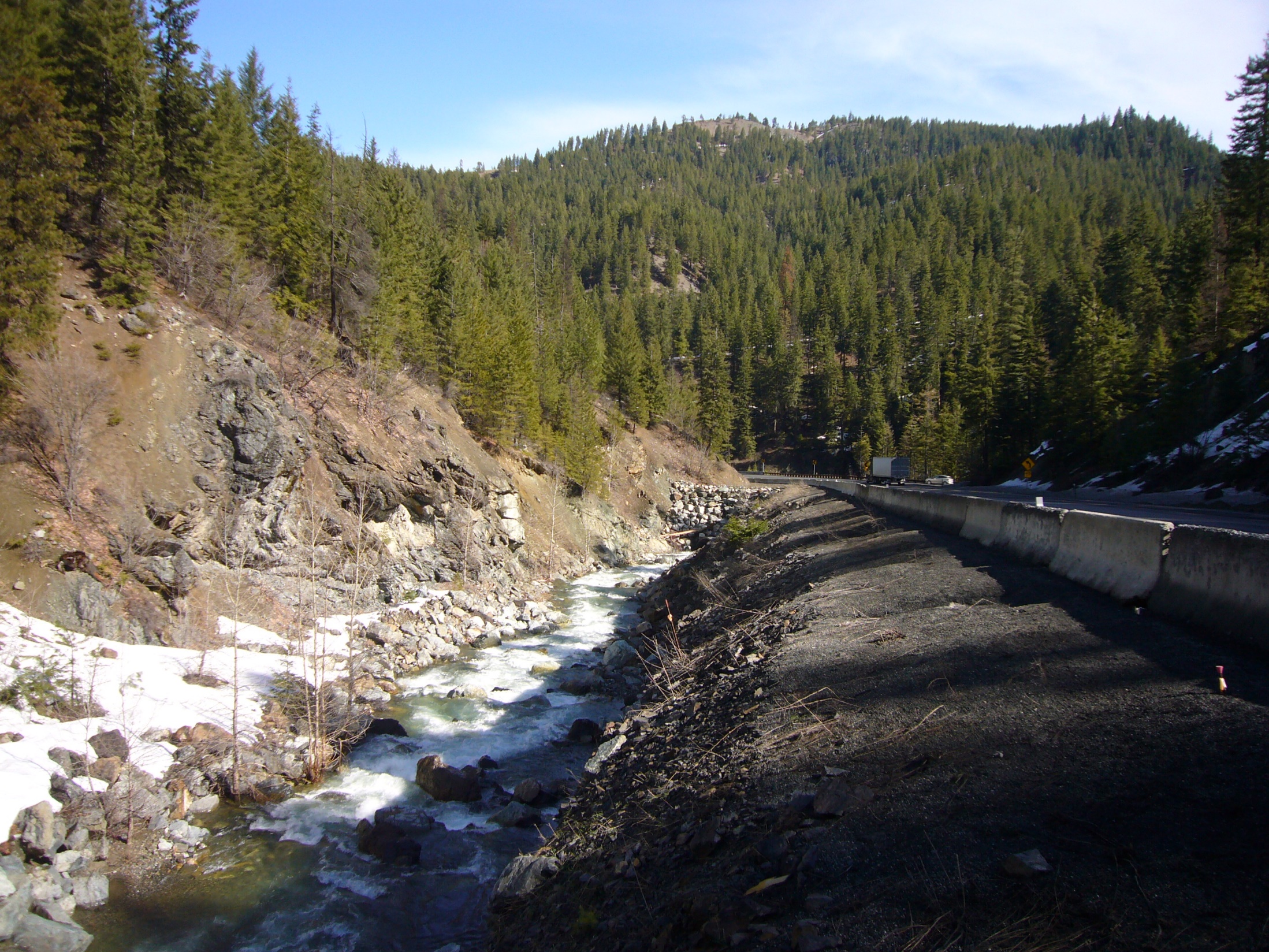 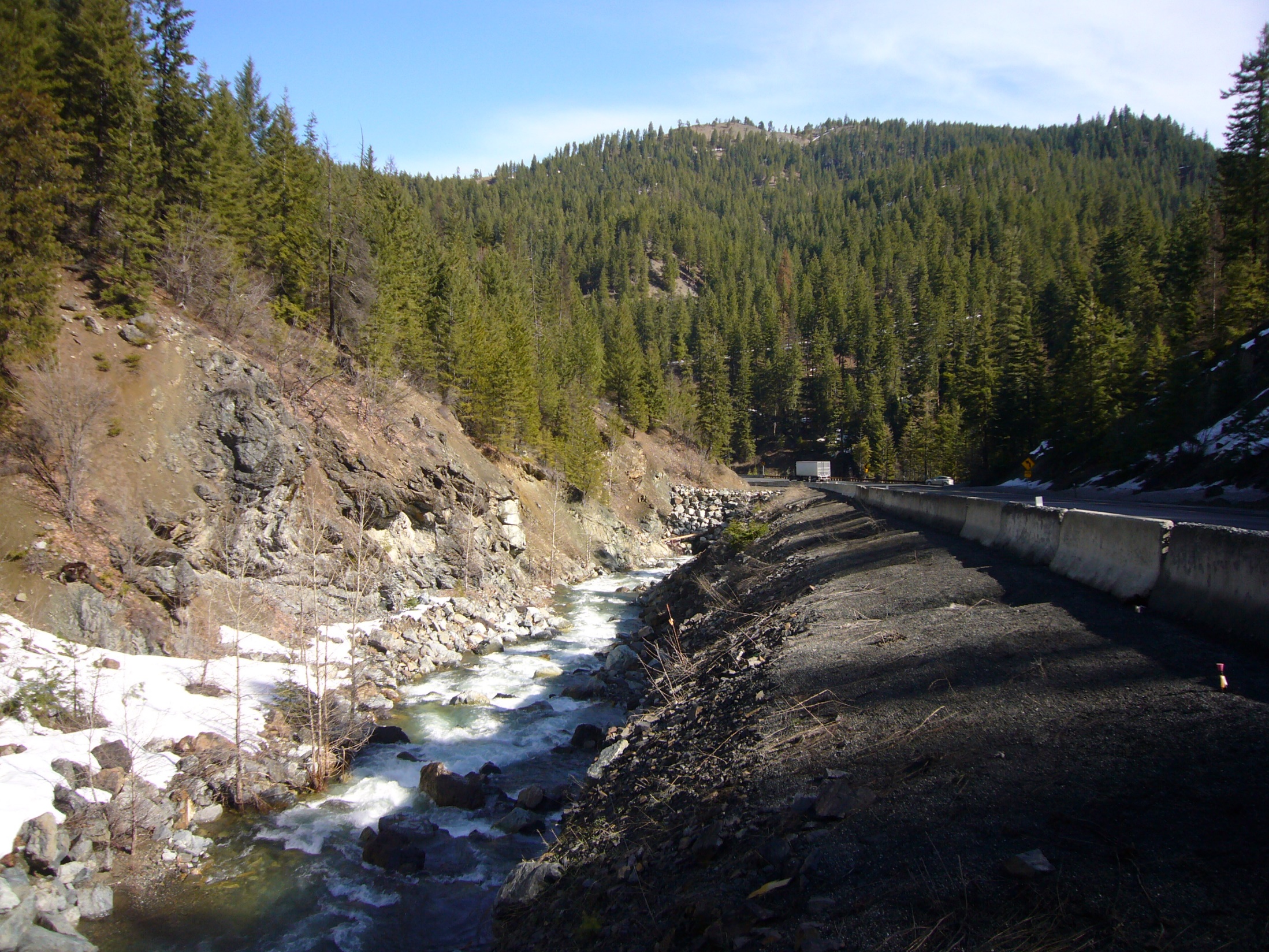